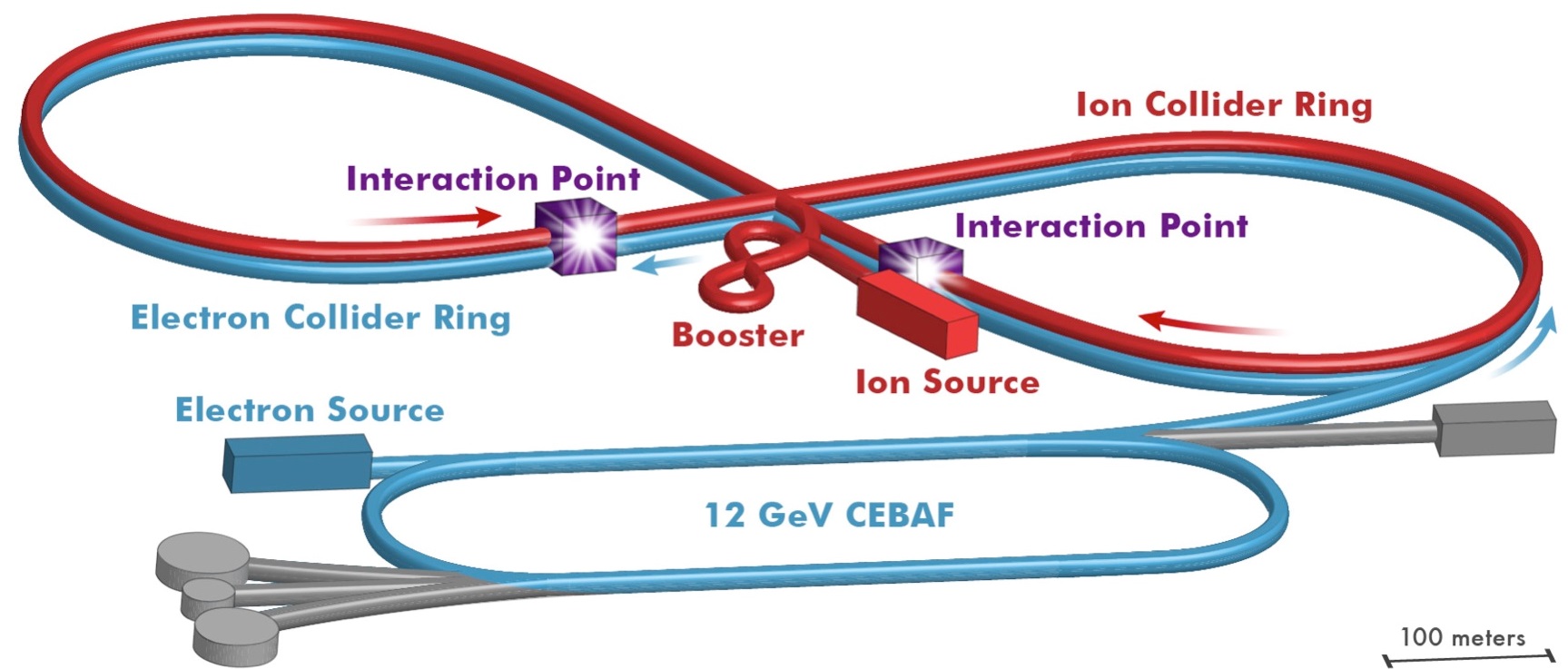 JLEIC Ion Collider Ring with Small Aperture Magnets*
Yuhong Zhang, Jefferson Lab, Newport News, VA 23606, USA
8-100 GeV
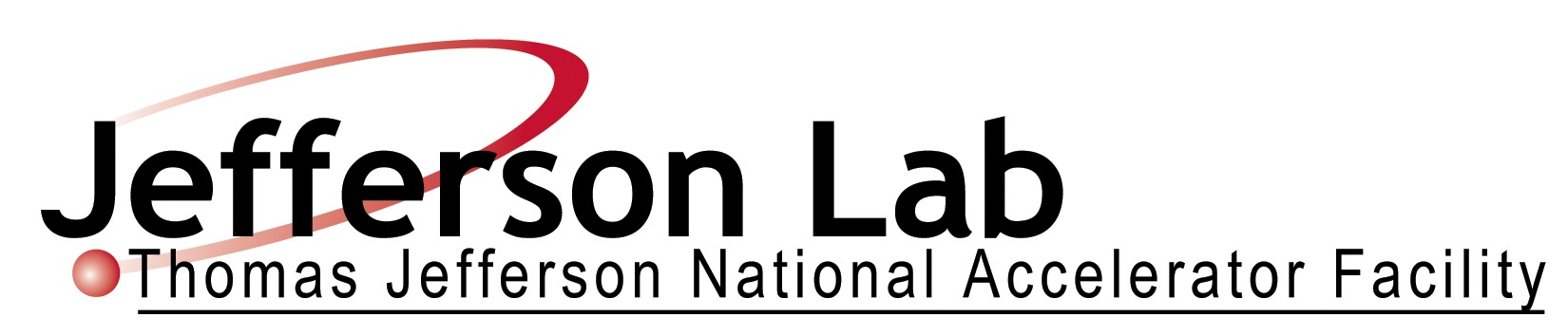 Thomas Jefferson National Accelerator Facility, 
Managed by the Jefferson Science Associates, LLC for the U.S. Department of Energy, Office of Science
* Work supported by U.S. DOE Contract No. DE-AC05-06OR23177.
Abstract:    One important feature of the JLEIC design is ultra small emittance of ion beams after multi-staged strong cooling. This results ultra small beam sizes in the ion collider ring, thus requires smaller beam stay-clear, and smaller physical aperture of magnets. Here we present two design concepts that take such advantage. The first concept proposes a factor of two reduction of physical aperture of ion arc magnets from the present JLEIC baseline design while the second concept explores reusing the RHIC ion ring magnets for the JLEIC ion collider ring. It is expected that both design concepts should achieve a substantial cost reduction of JLEIC.
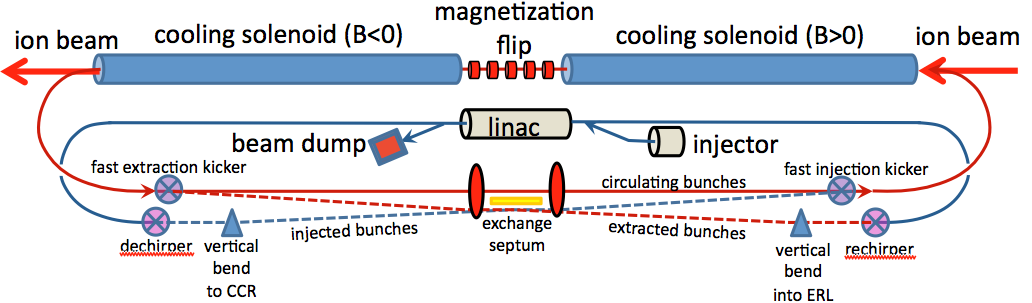 3-10 GeV
d
d0
8 GeV
L0
Good field
L
new orbit
Linac

design orbit
(0=243 m)

Circulator cooler ring
Dipole Aperture: Analyses & Opportunity
RHIC Magnets for JLEIC Ion Collider Ring w/ Small Aperture
About 4 years ago, we explored whether the RHIC magnets can be used for the JLEIC ion collider ring
We had assume a small aperture requirement
ERL ring
0
42% x 34%
Ion Collider Ring Arc Cell
0
(9.45 m, bent w/ 4.85 cm sagitta)
JLEIC Layout & on Site Map
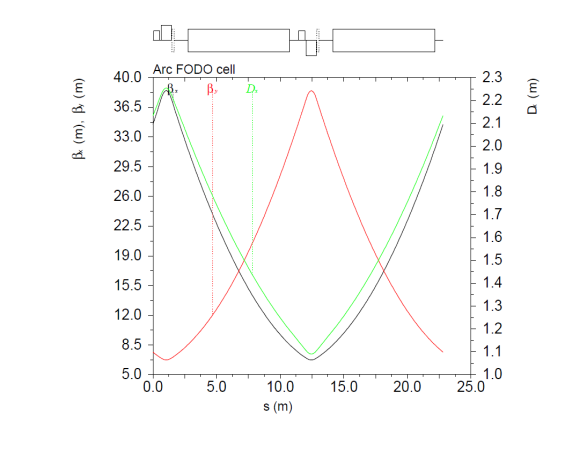 50 mm x 30 mm should give 8σx and 8σy for dipoles
Is a 50mm x 30mm aperture enough?
100mm x 60mm is the present baseline
Propose: 70mm x 45mm
Luminosity & Upgrade Potential
RHIC Magnets Only
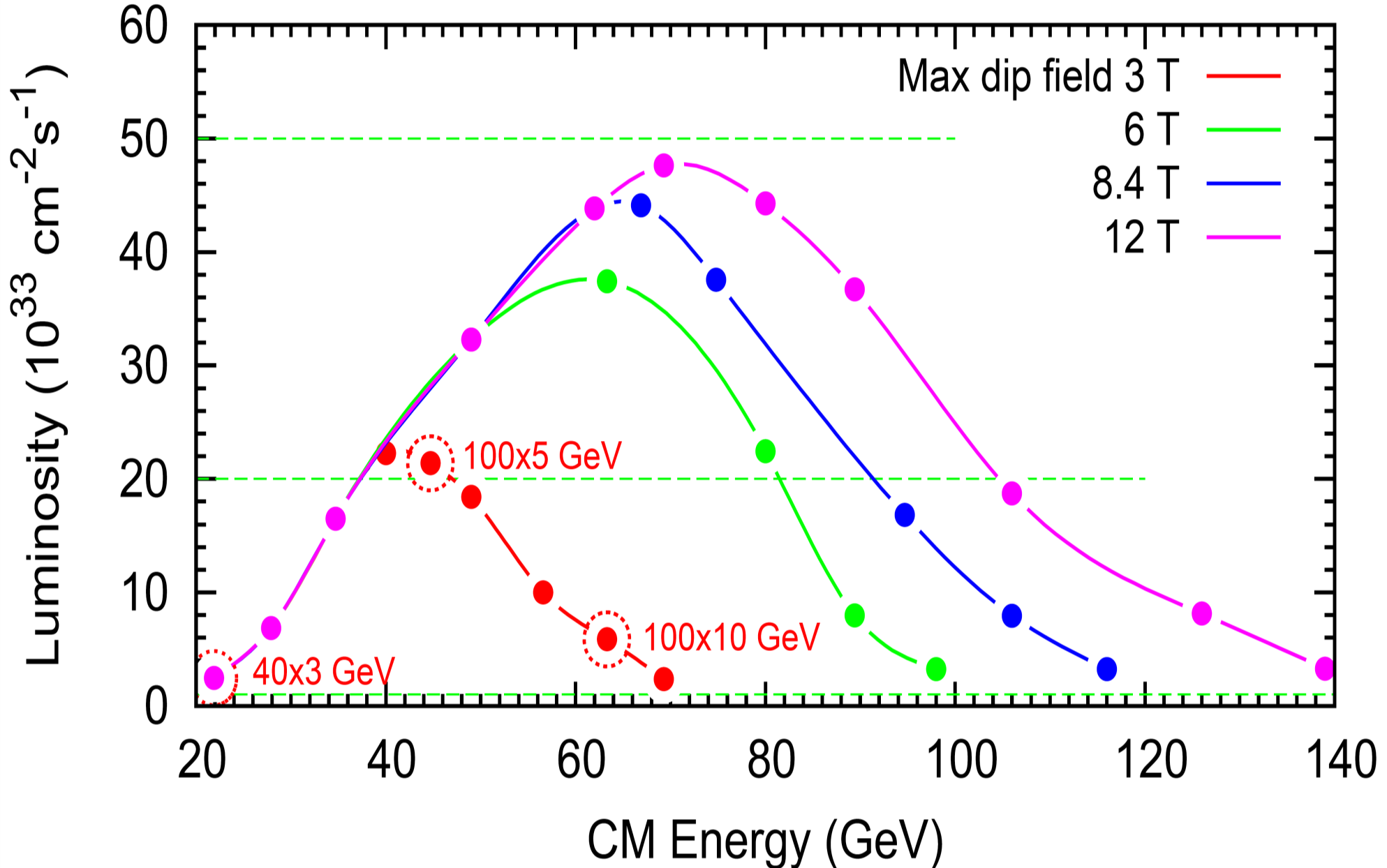 Baseline
100 GeV CM
140 GeV CM
115 GeV CM 
(LHC SC magnet)
Staged Electron Cooling
Achieving very small emittance (order of magnitude reduction in all dimensions), short bunch length ~1 cm
Suppressing IBS induced emittance degradation
JLEIC Baseline e-p Parameters
Ways for Reducing Footprint
RHIC cell:               29.6 m,  3.77 T,   3.06° x 2 =   6.12°
New magnet cell:    29.6 m,   7.54 T,   6.12° x 2 = 12.24°
JLEIC CM Energy Reach 
Present baseline
Full coverage of CM energy from 20 to ~70 GeV
e: 3-12 GeV, p: up to 100 GeV, ion: up to 40 GeV/u
Approach: 3 T ion ring dipole magnets 
Leading option for future energy upgrade
Full coverage of CM energy up to ~100 GeV
e: 3-12 GeV, p: up to 200 GeV, ion: up to 80 GeV/u
Approach:  6 T ion ring dipole magnets
This could be an alternate design for the JLEC baseline
Beam Formation w/ Cooling
New magnet cell
RHIC cell
collider Ring
proton
Bunch splitting,
emittance preservation
booster
Stacking,
Emittance preservation
Up to 100 GeV
Fast ramp
Multi-turn injection accumulation
ERL cooler 
up to 56 MeV
8 GeV
Pre-cool
10 GeV
DC cooler 5.4 MeV
~2 GeV
DC cooler 
1.1 MeV
Small Physical Aperture Magnets
Fact    (Experiences taught us)
“Magnet cost  is roughly linearly proportional to its physical aperture, some time can be even worse”
Idea
Aperture of magnets is made much smaller, then we may be able to save the magnet cost substantially
Opportunity  
JLEIC ion beam has a much smaller emittance achieved by cooling
285 MeV
Fast ramp
Lead ion
Bunch splitting, 
Emittance preservation
collider Ring
booster
Up to 40 GeV/u
Stacking, emittance preservation
Pre-cool
ERL cooler
21.8 MeV
8 GeV
Risk Factor & Fall Back



Without cooling, emittance will grow due to IBS
Cut-off emittance: beam too fat to fit into the aperture?
Multi-turn injection accumulation
DC cooler
4.3 MeV
DC cooler
1 MeV
2 GeV/u
DC cooler
Would e-Cooling become a single point total failure for a design with small SC dipole aperture?
100 MeV/u
What Affects Dipole Aperture Size?
Beam stay-clear
Transverse emittance & beam size (betatron & disp.)
Orbital steering (+/- 5 mm)
Number of sigma (6 to 10) 
Dynamic aperture  (with low beta insertions)
Injection (beta-squeeze easies the problem)
Collimation  (transverse tails)
Collective effects and scatterings   (beam life-time)
Conclusion for Concept 2
Reusing RHIC magnets for JLEIC figure-8 ion collider ring is possible, however it requires a large footprint (circumference) if using RHIC dipole magnet alone
Bending angle of RHIC dipoles is limited by magnet sagitte
To reduce the footprint/circumference substantially, one may mix the RHIC dipoles with new high field dipoles. 
Perhaps the best approach is alternating cell based, i.e., RHIC cells and non-RHIC cells 
There is a natural upgrade approach by replacing the RHIC magnets
Emittance Evolution w/o Cooling During Collision
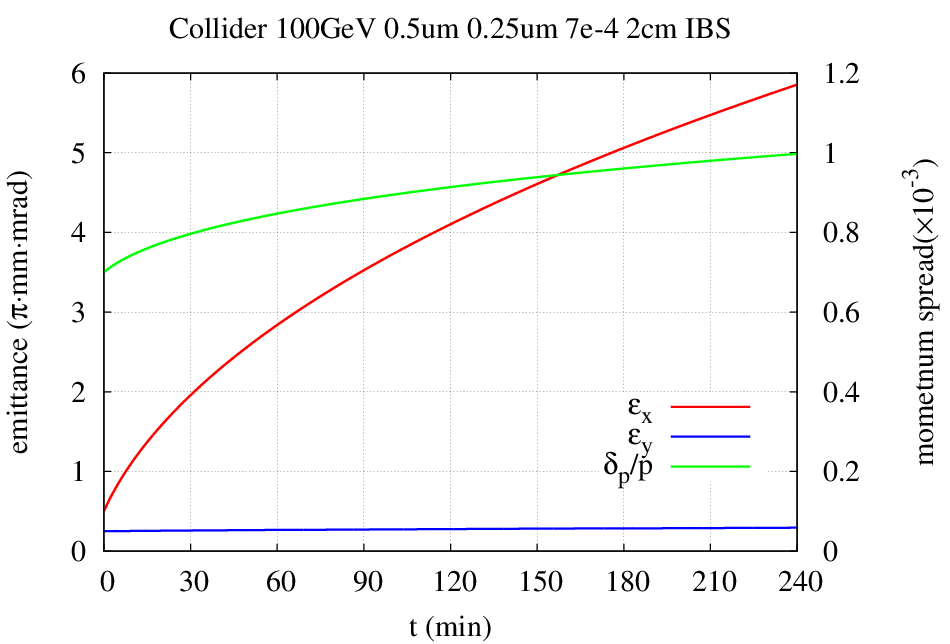 JLEIC New Ion Injector
JLEIC ERL-Circulator Cooler
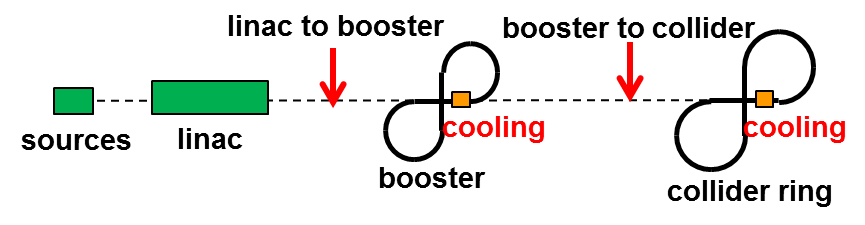 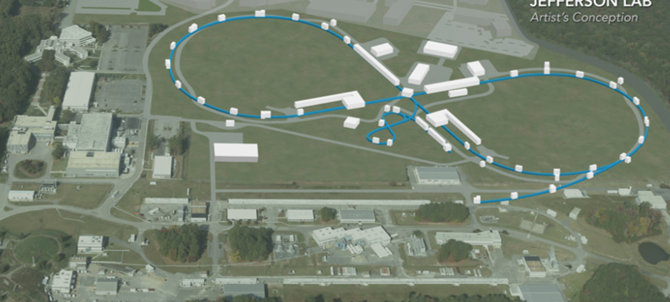 Conclusion for Concept 1
Reduce physical aperture by half  reduce the cost
Key is preserving small emittance in the entire beam cycle in the collider ring, otherwise the beam will lost
Requires multi-step cooling, both DC cooling in the booster and bunched ERL cooing during collision 
Without ERL cooling is not a show-stopper. Emittance will grow due to IBS, the ion beam must be frequently replaced  a fall-back of the design
Acknowledgement
A. Hutton (JLab) for suggestion of an exploratory study of reusing the existing ion rings (including RHIC) magnets for the JLEIC ion collider ring
T. Roser (BNL) also suggested exploring small aperture of JLEIC collider ring magnets